Good vs Bad Use of Graphite
Range of Value
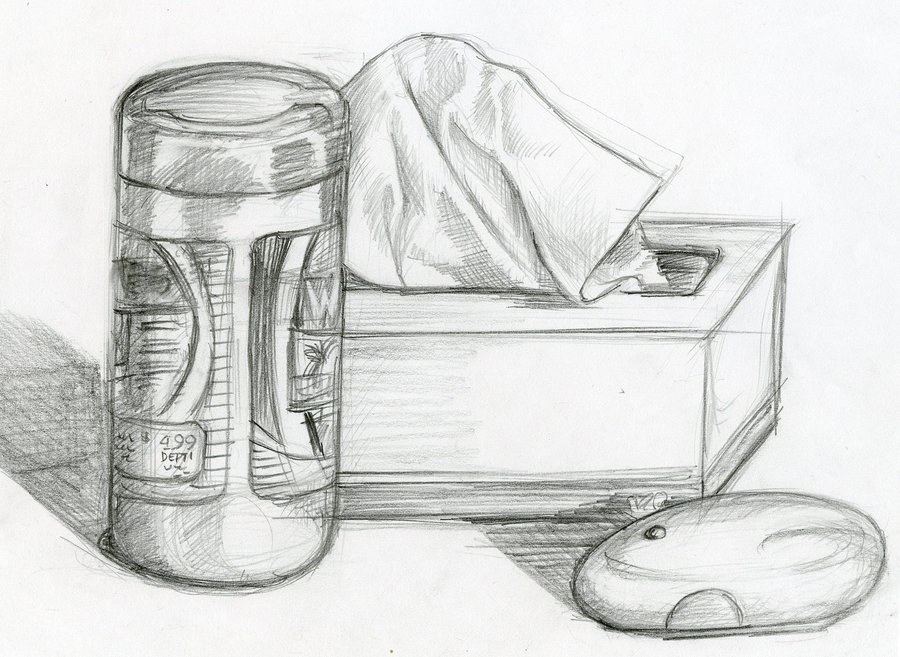 Composition
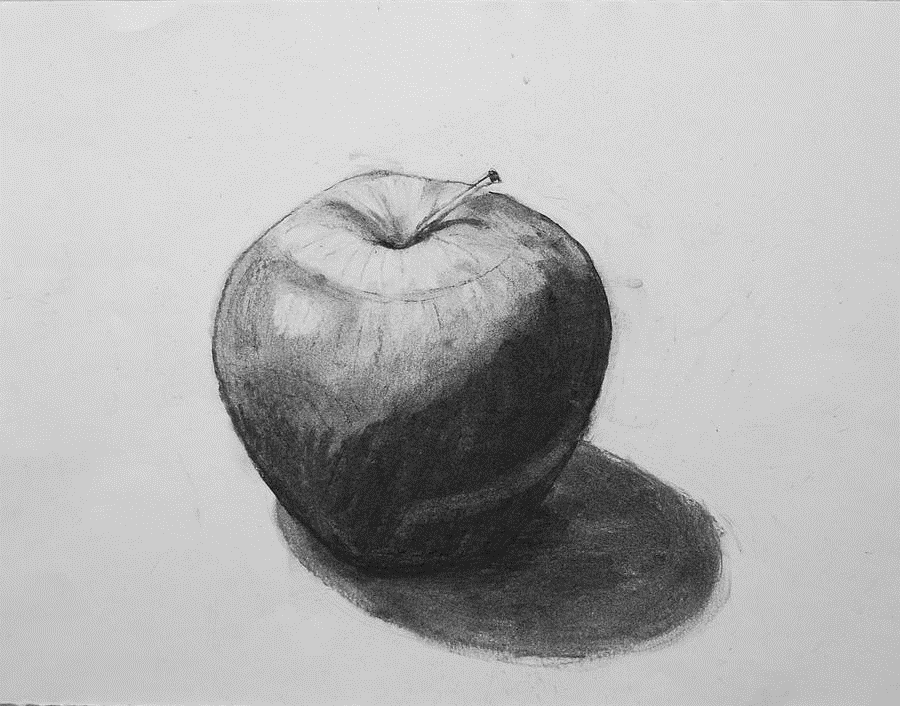 Outlines
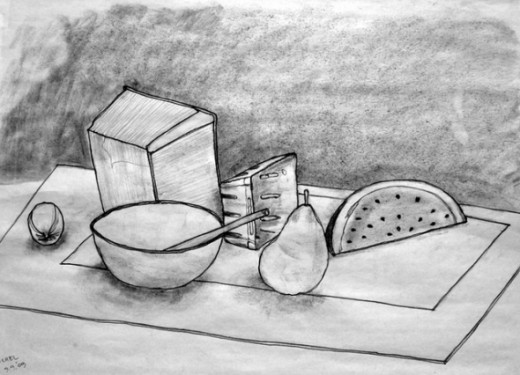 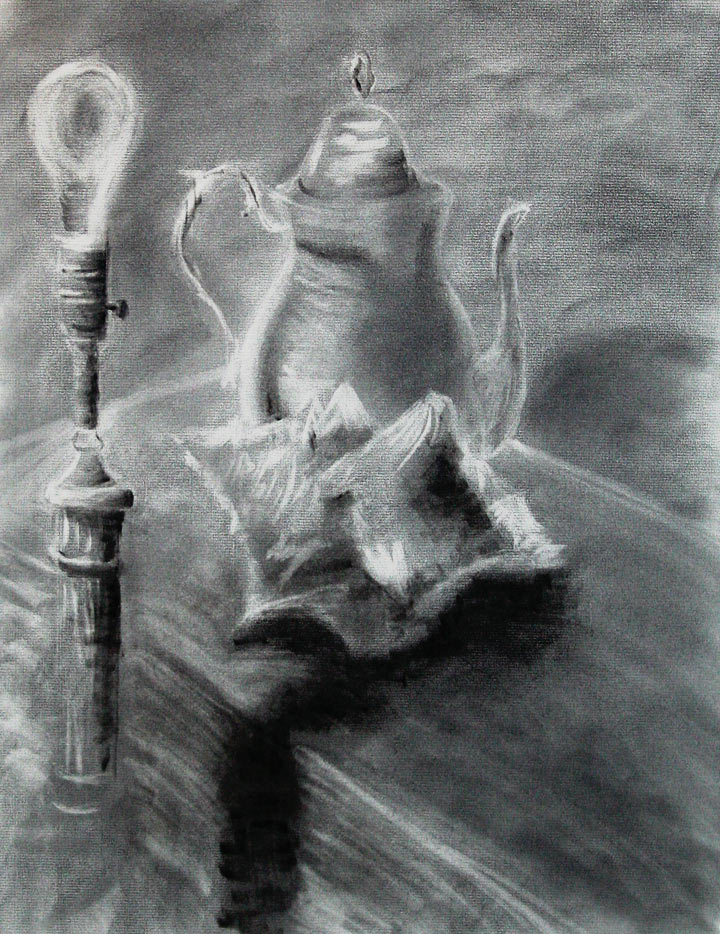 Bad Blending
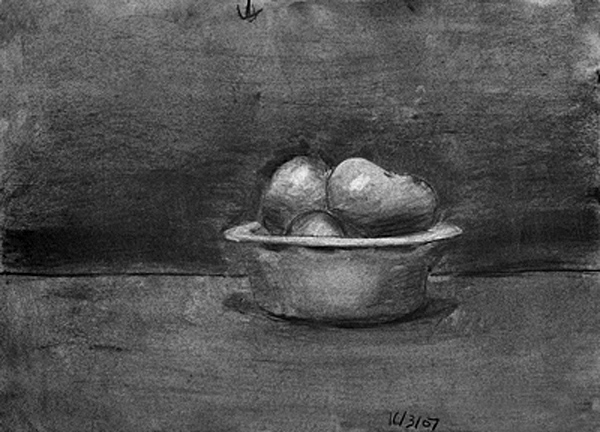 Good Blending
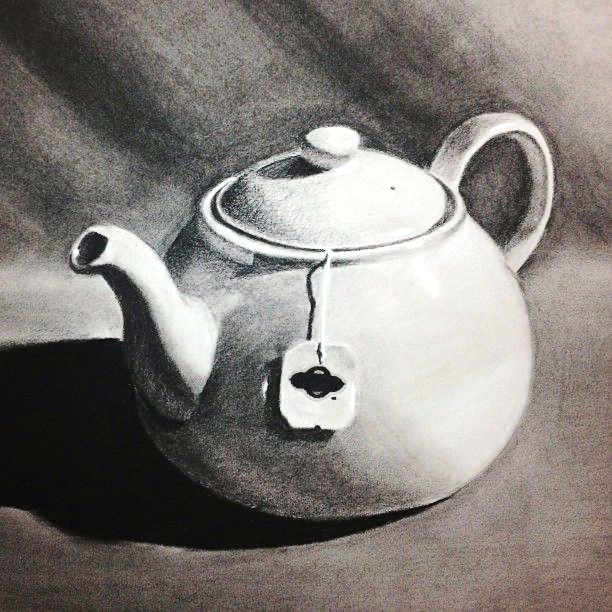 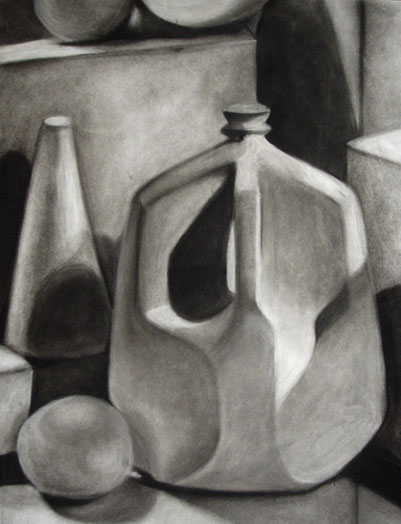 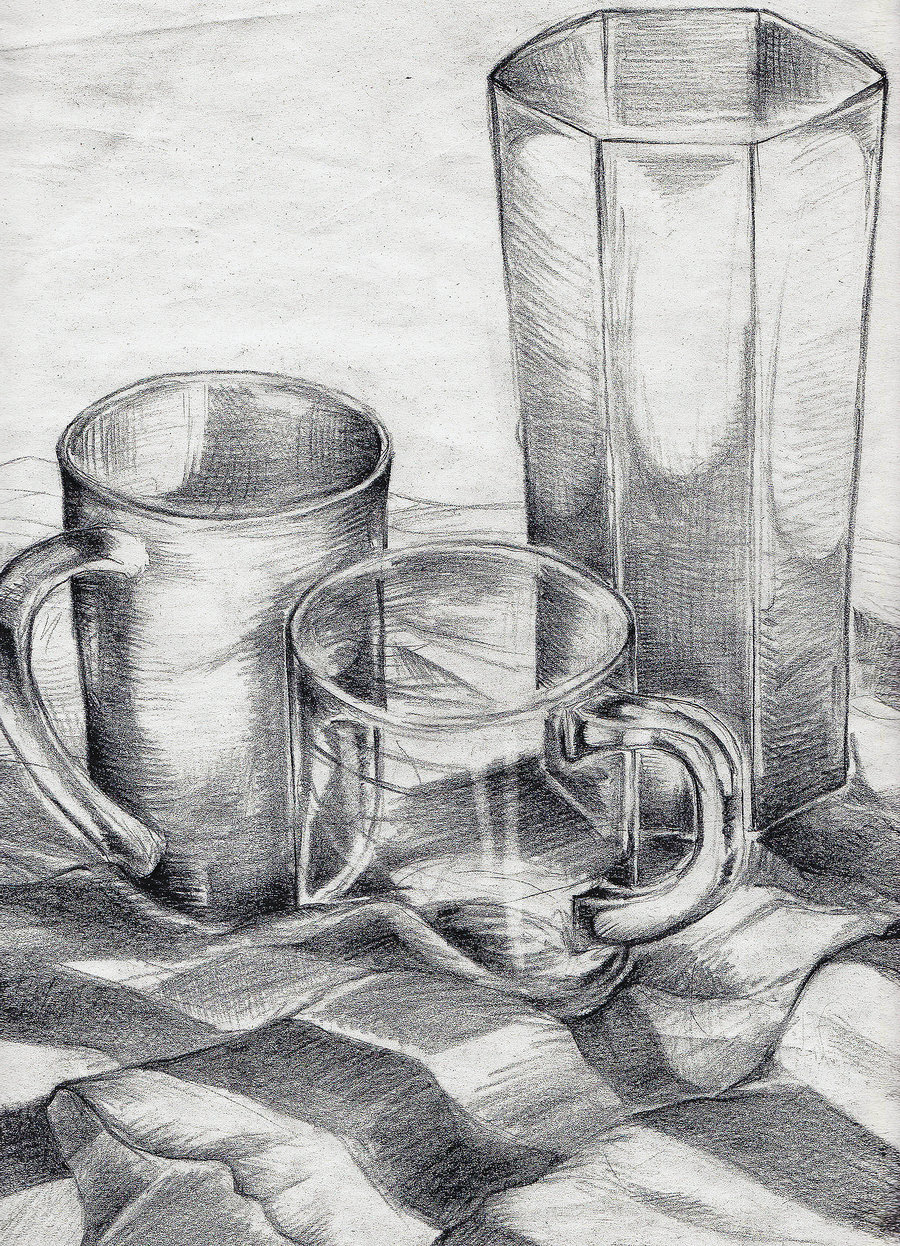 Detail
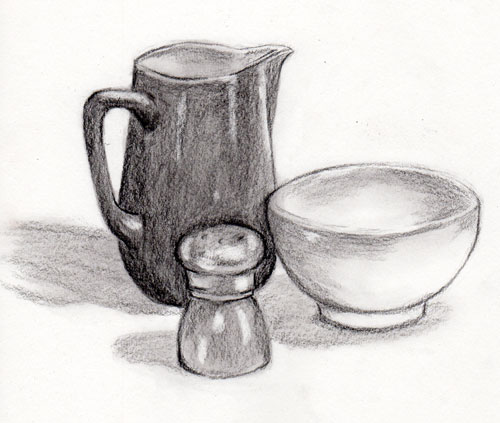 Background
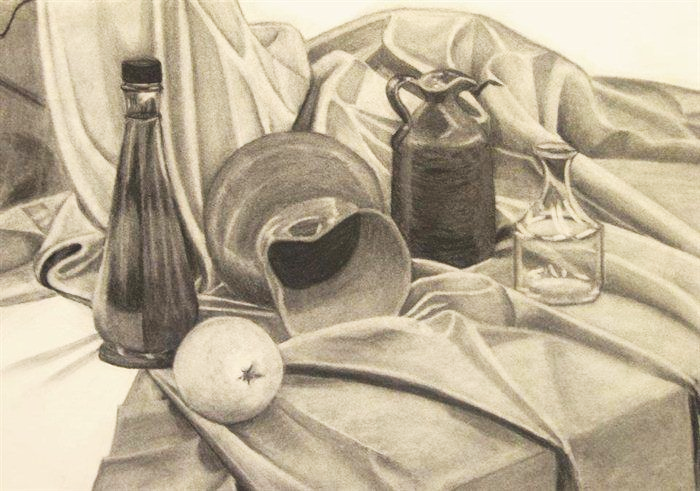 Highlights
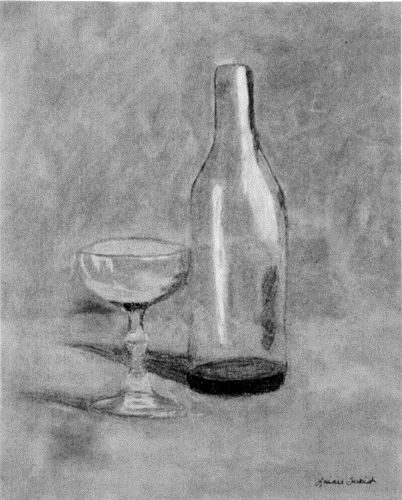 Depth
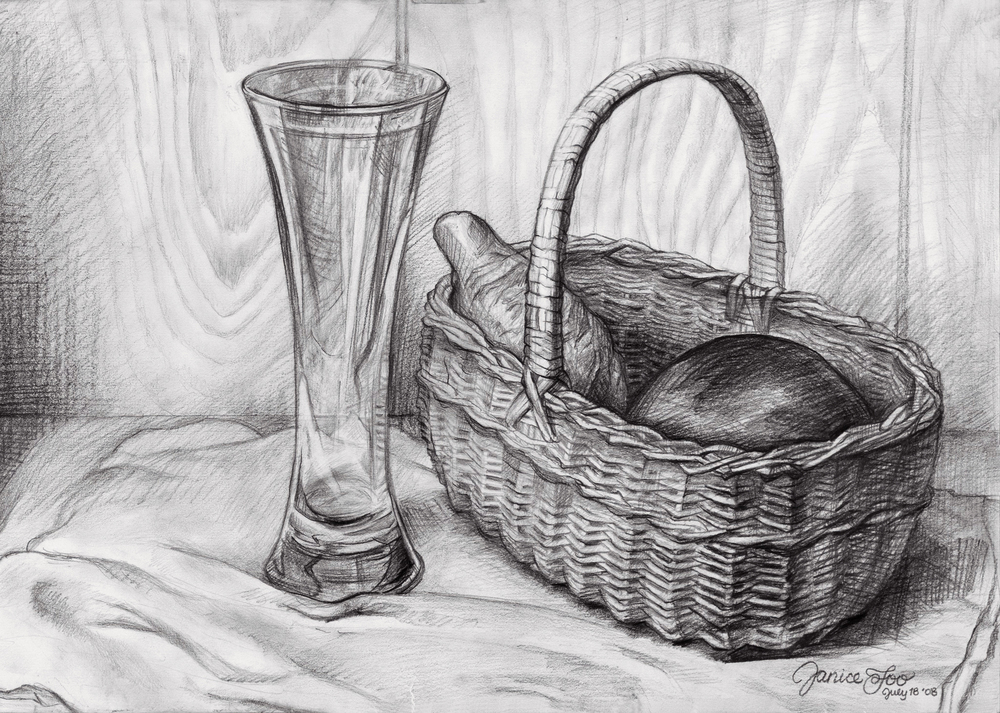 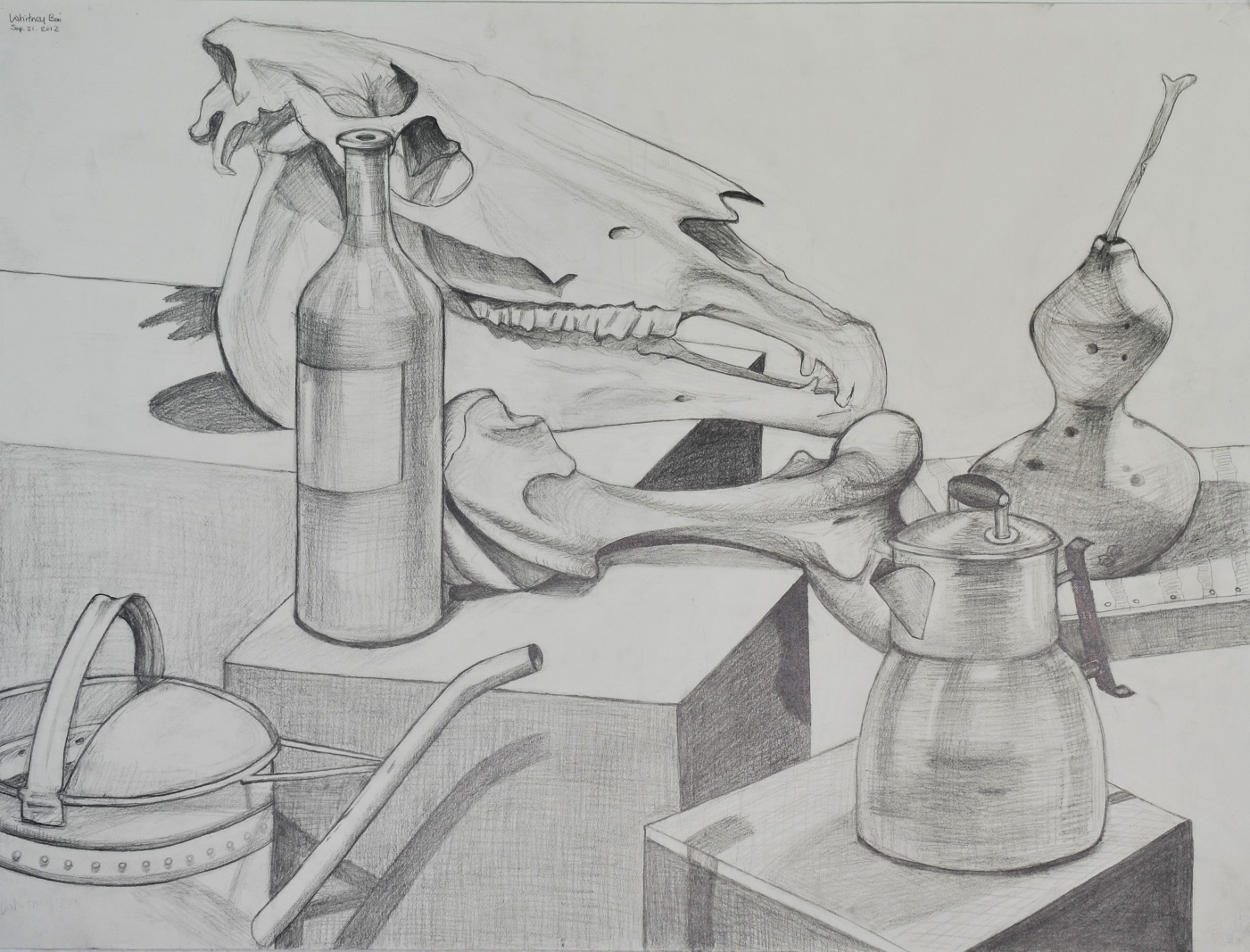